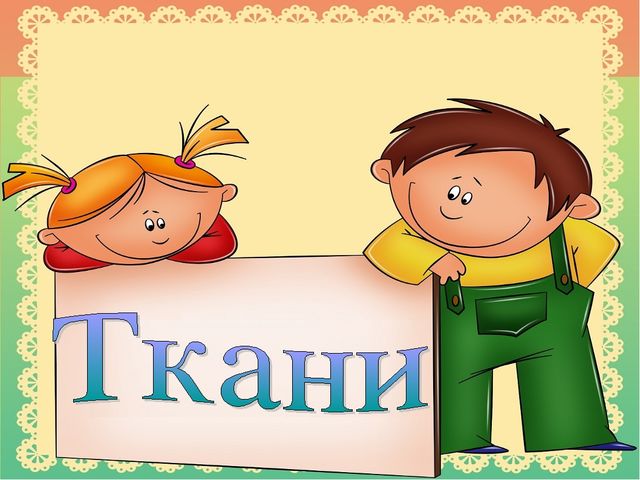 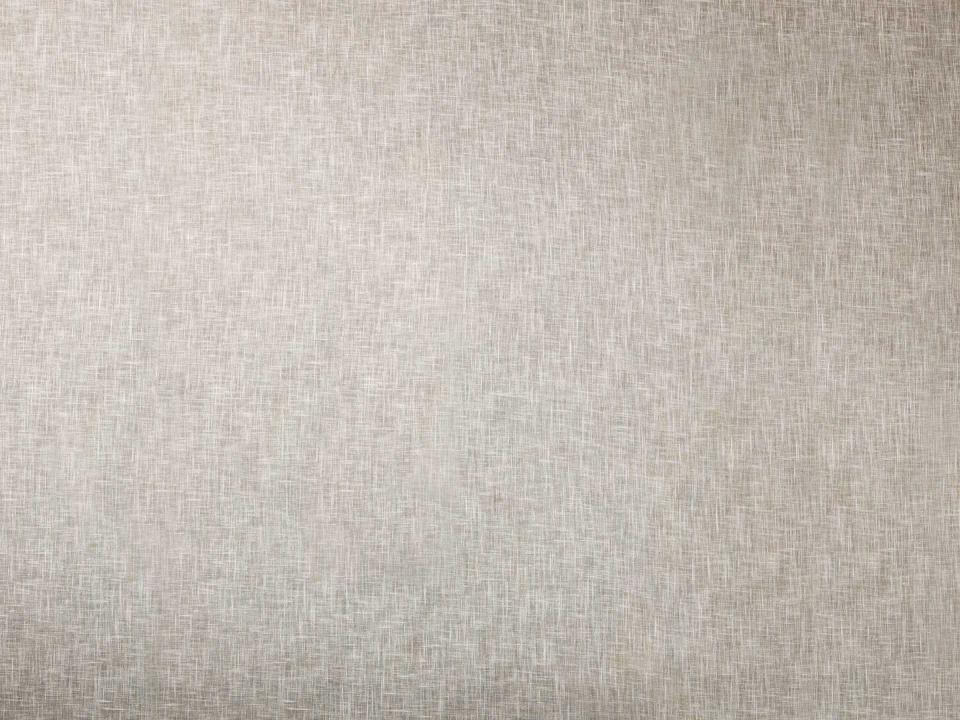 Хлопчатобумажные ткани
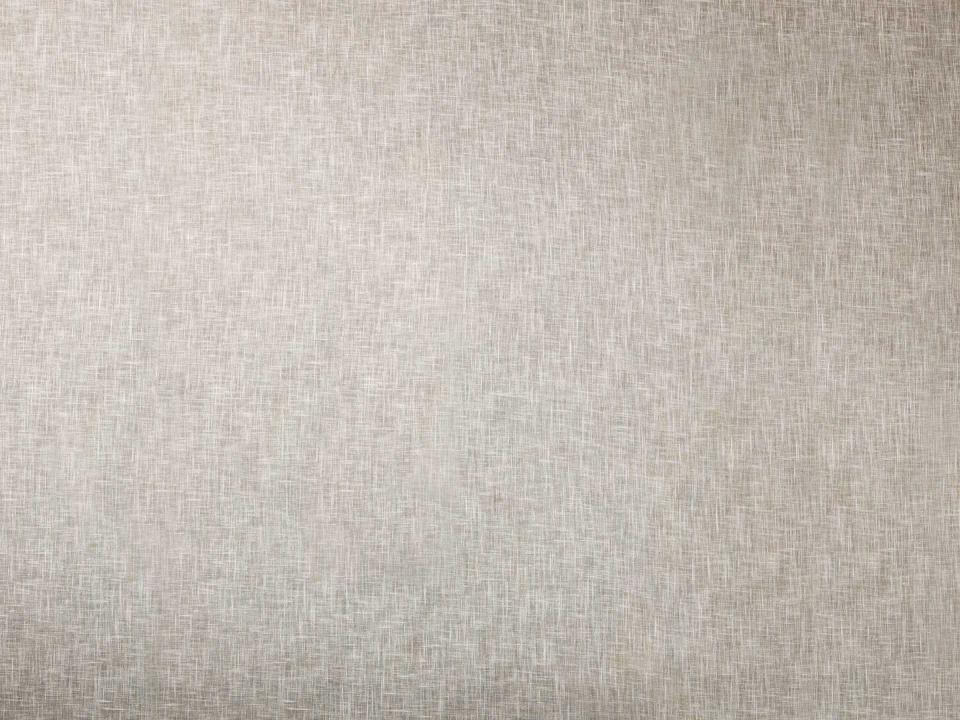 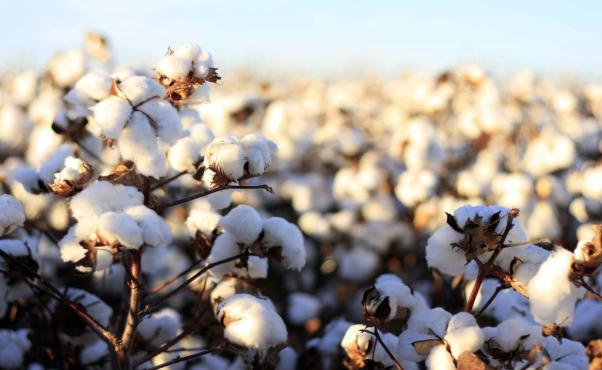 ХЛОПОК
Растет на юге, в Узбекистане, Туркменистане.
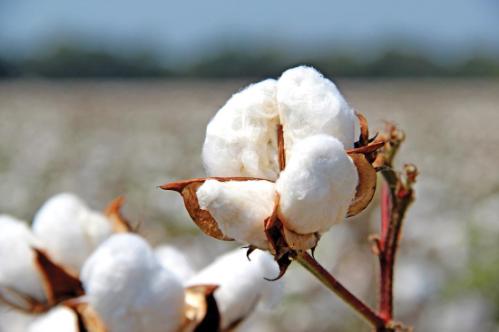 Созревание (раскрытие) плода, ручной сбор. 
Отправка хлопка-сырца в пункт приема, взвешивание и укладка на хранение. 
Переработка на заводе. Посредством специальной техники волокна отделяют от семян и сортируют по длине. 
Прессовка, отправка готового хлопка на склад.
 Производство пряжи, затем – разных видов хлопчатобумажных тканей.
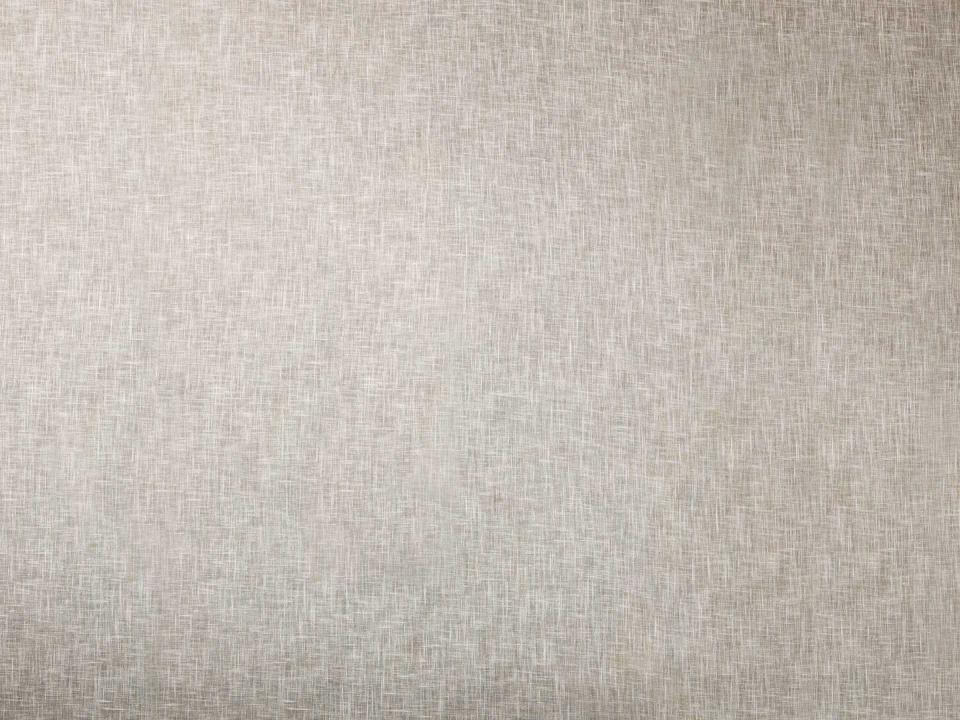 Что шьют из хлопчатобумажной ткани?
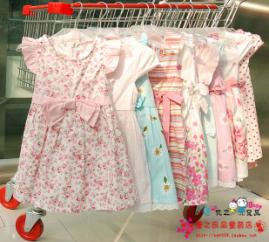 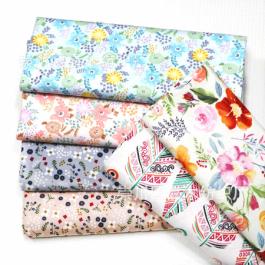 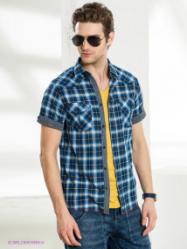 Легкая детская одежда
Постельное белье
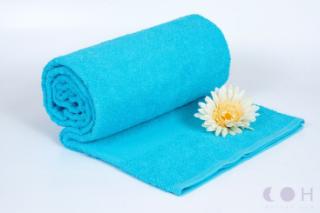 Мужские рубашки
Легкая женская одежда
Полотенца
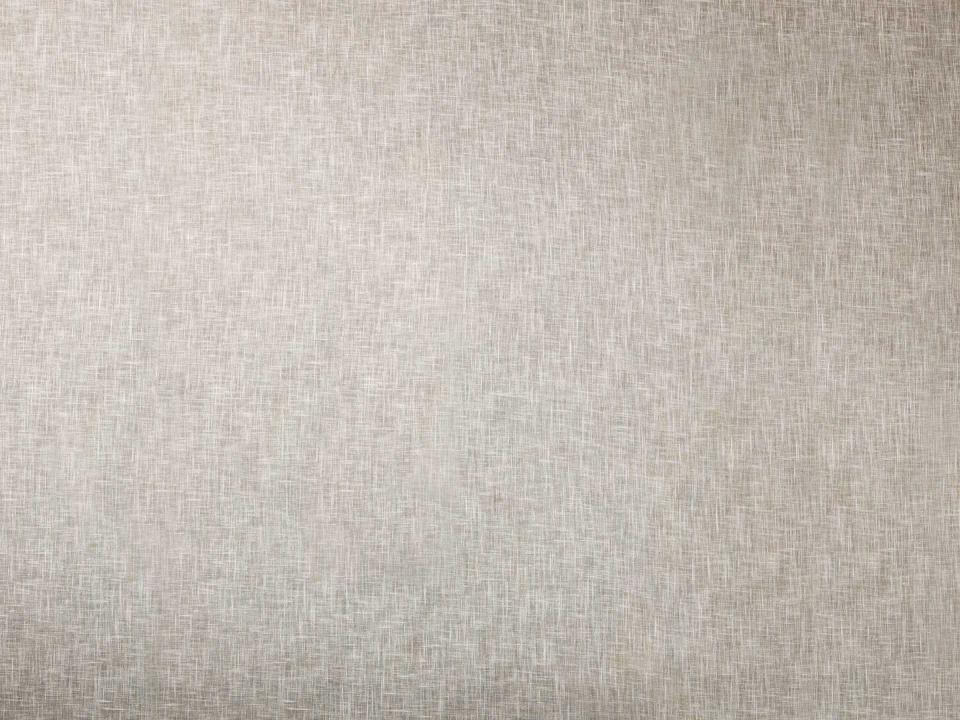 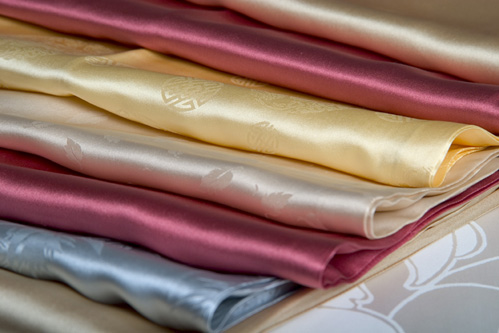 Шёлк
Шёлк — ткань природного происхождения. Её получают из кокона куколки насекомого, которое так и называют «шелкопряд». В наши дни встречается не только натуральный, но и искусственный шёлк, а также материал с добавлением синтетики.
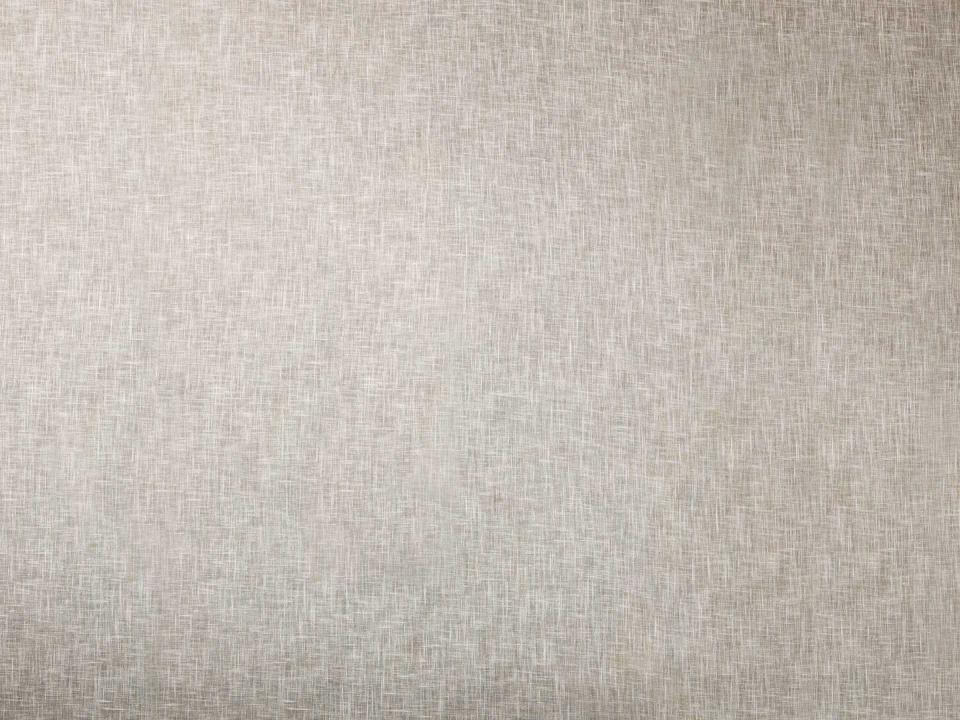 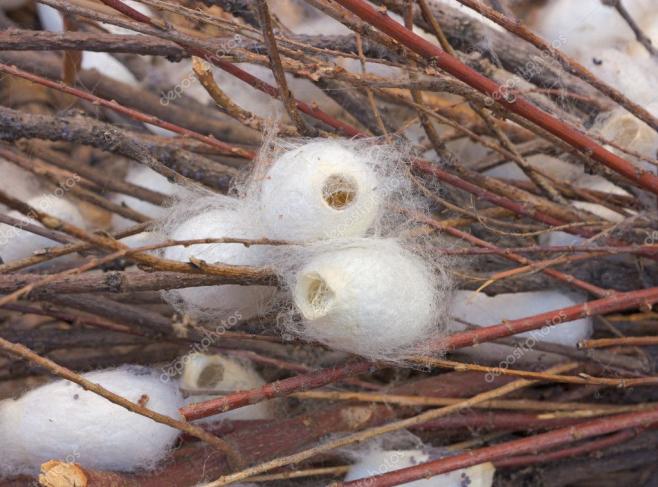 Кокон тутового шелкопряда
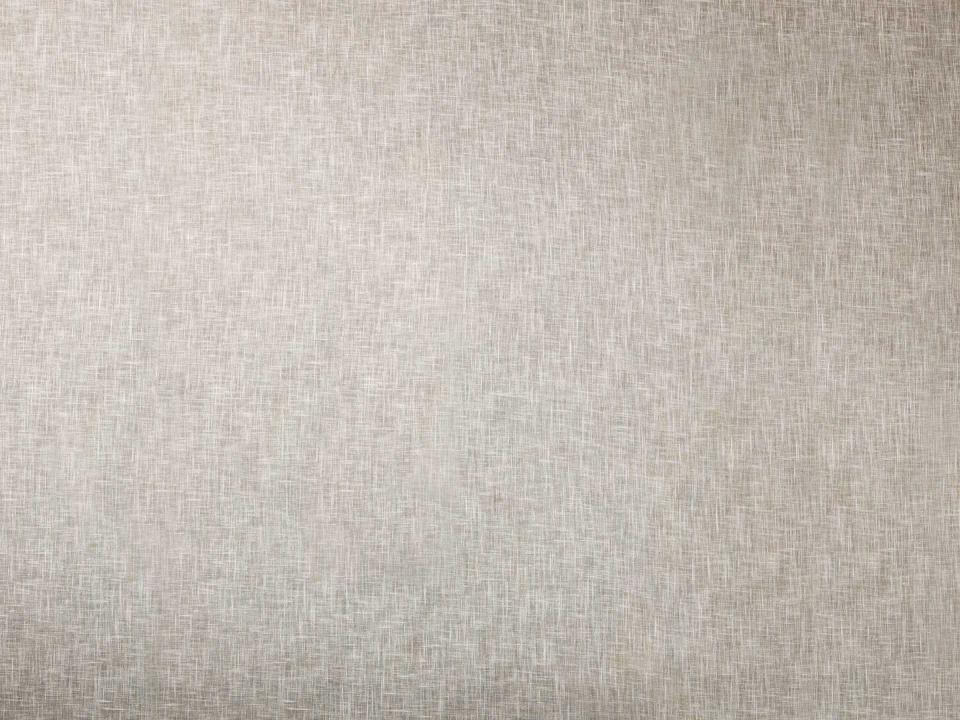 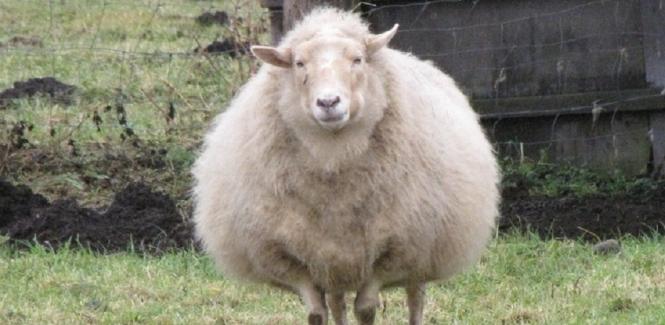 Шерсть
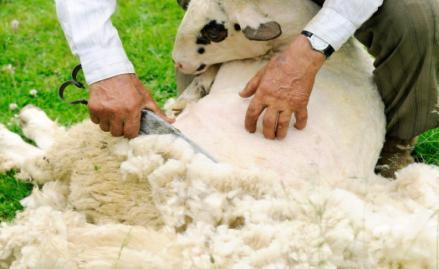 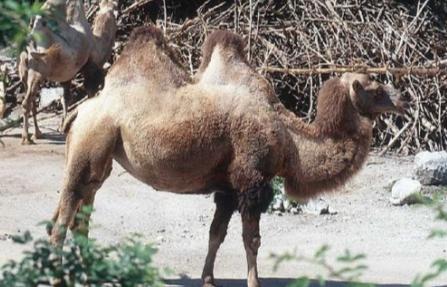 Шерстяная одежда
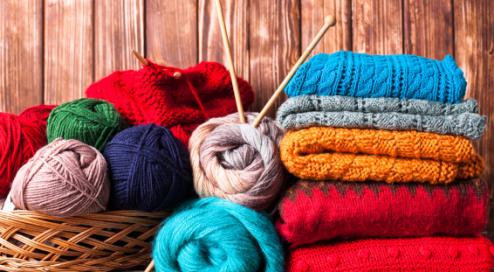 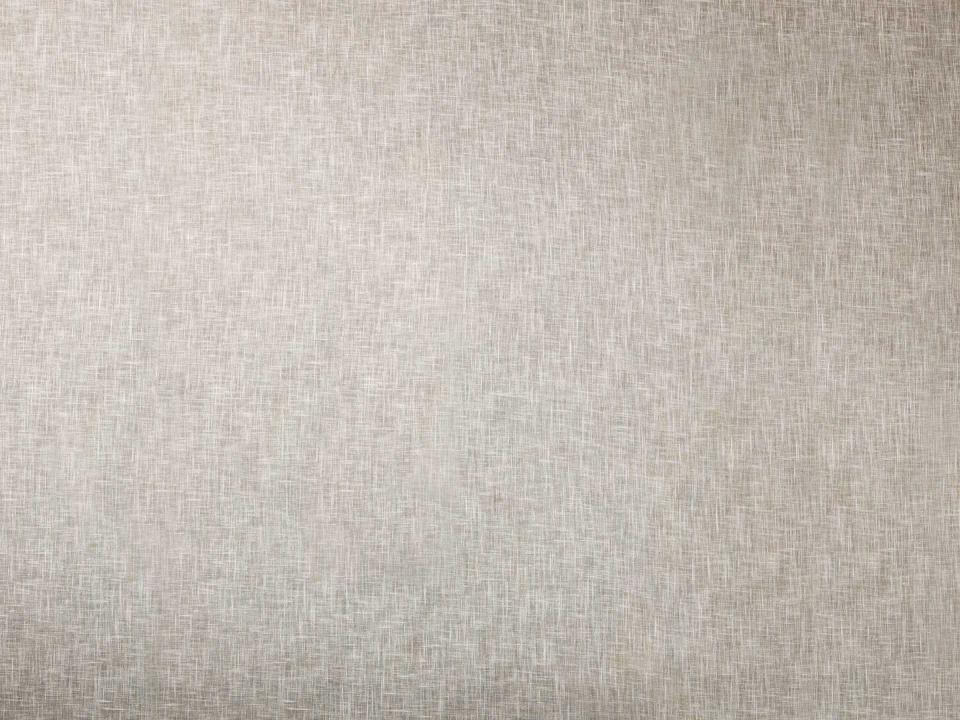 Вещь из шелка – как мы назовем?Вещь из хлопка?Вещь из шерсти?
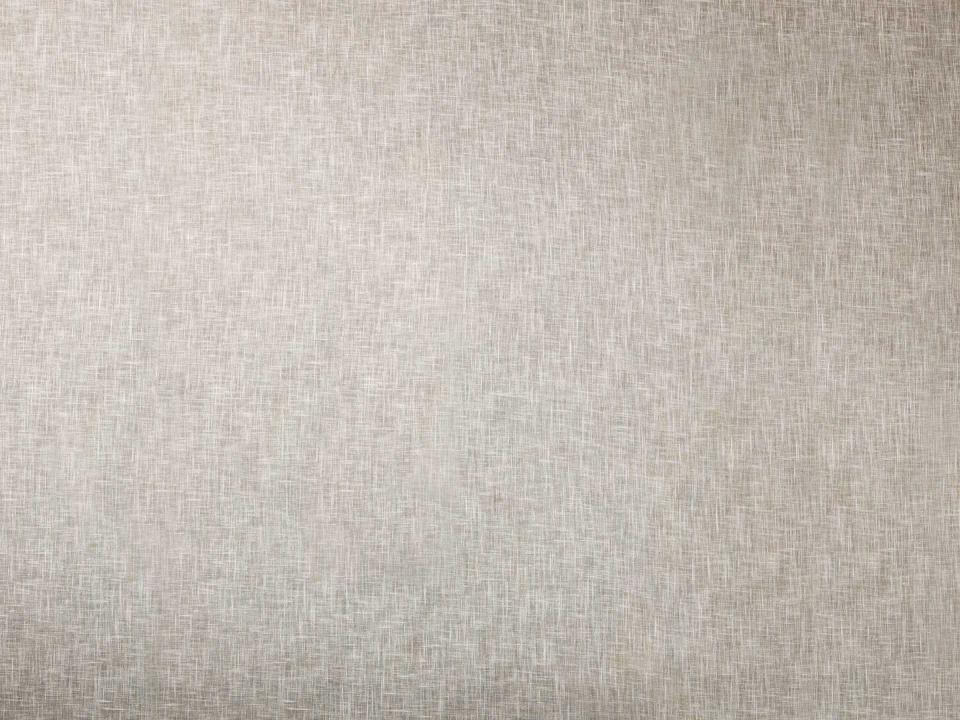 Кто шьет одежду?
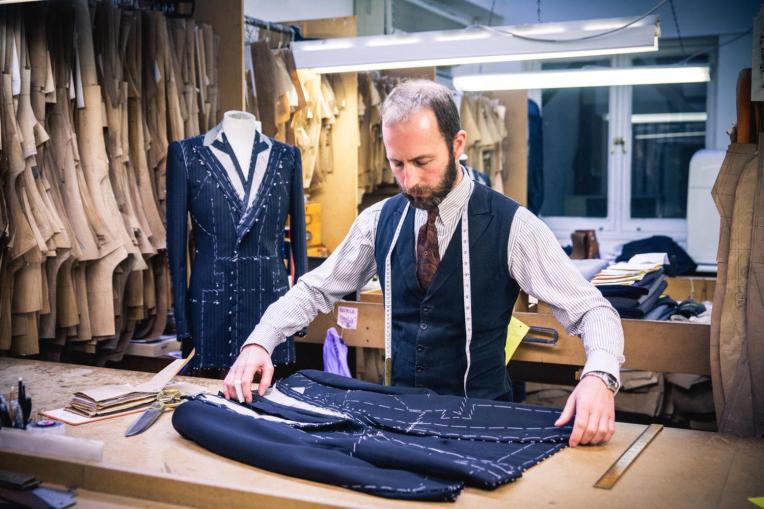 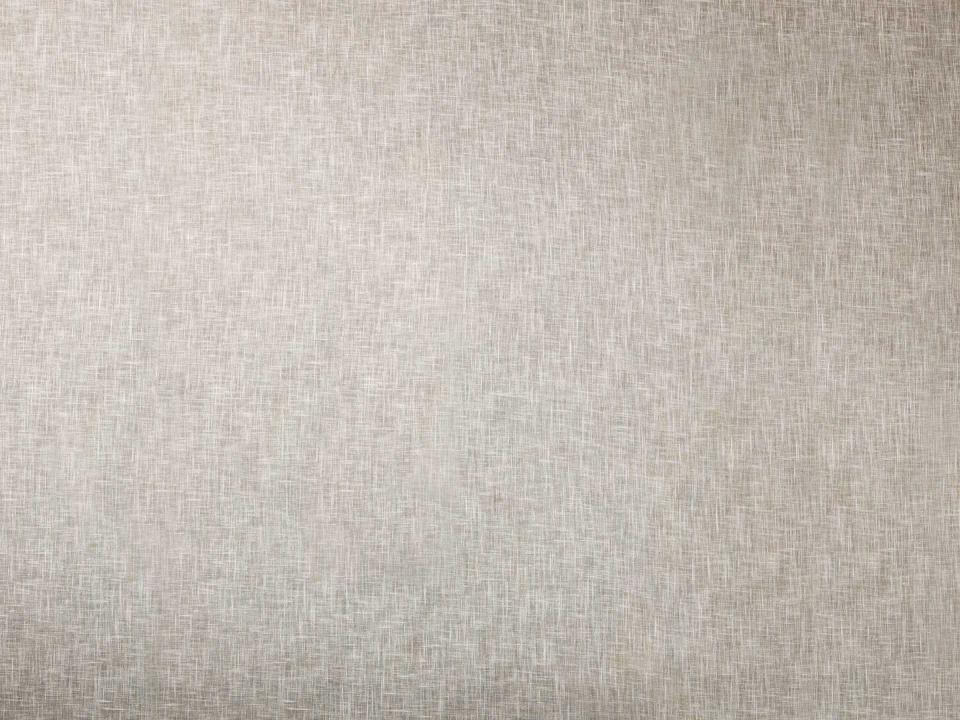 Что необходимо портному, швее?
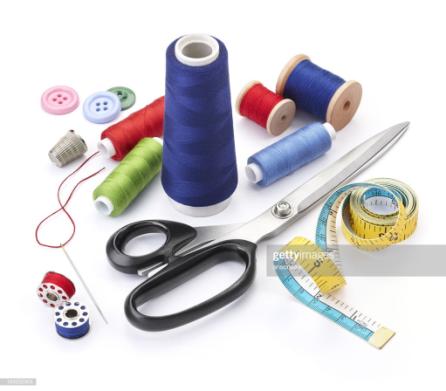 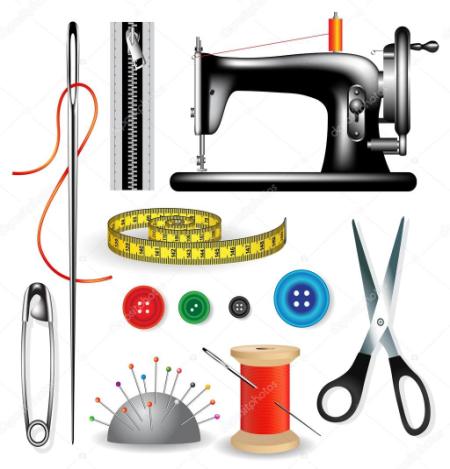 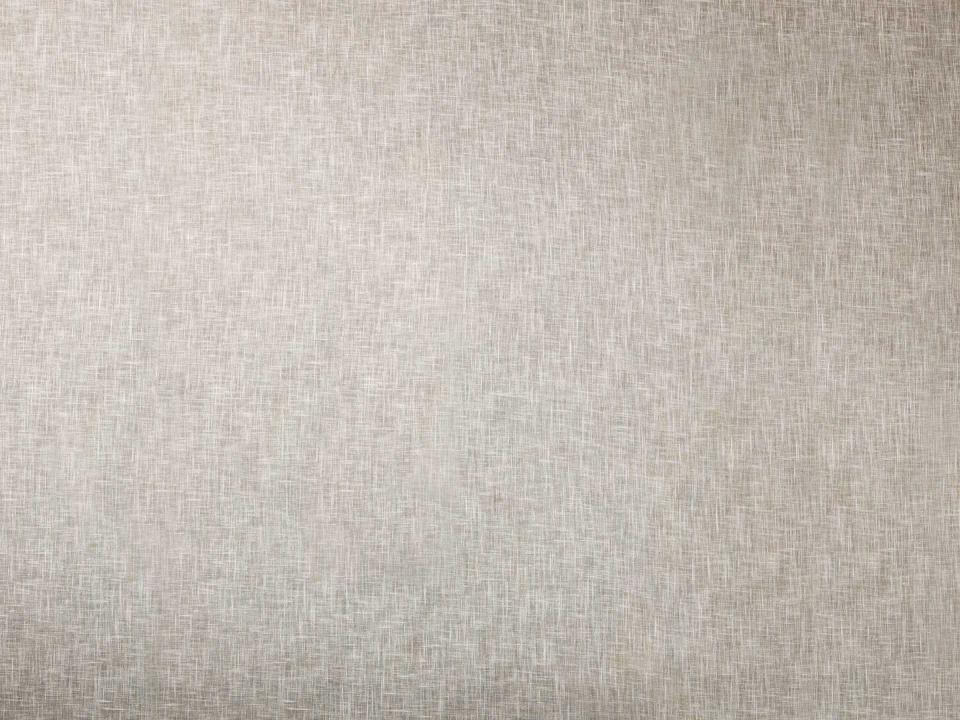 С чего начинается работа портного?
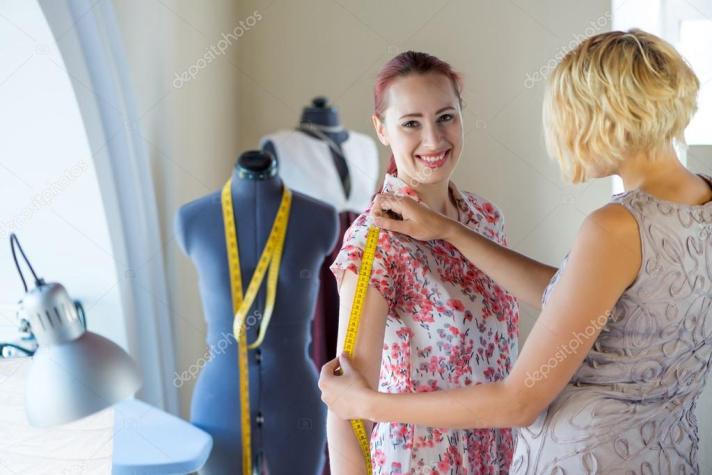 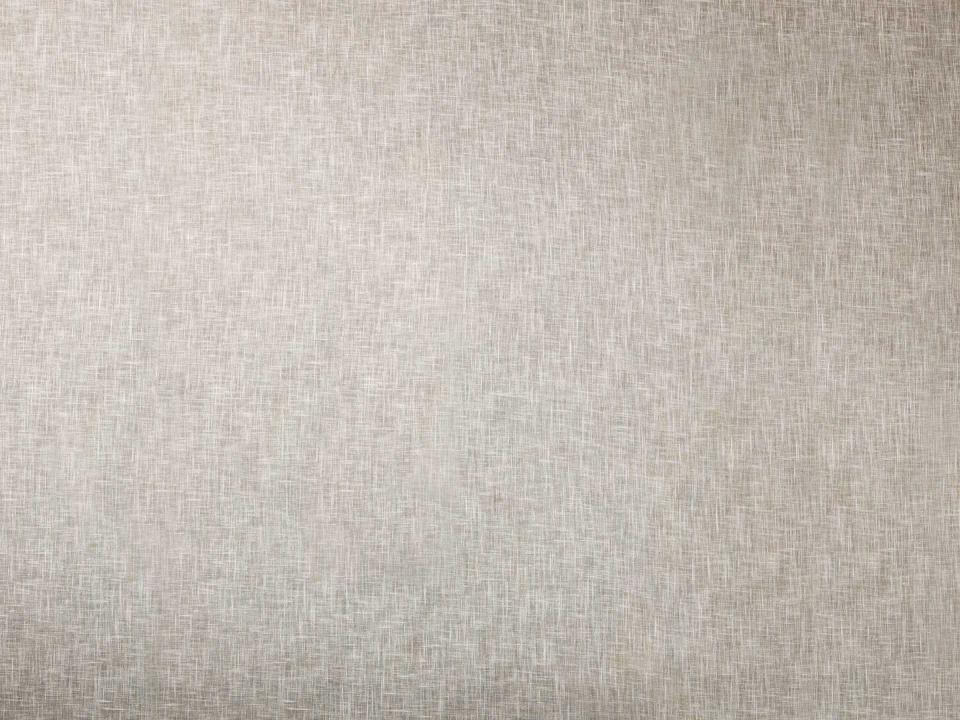 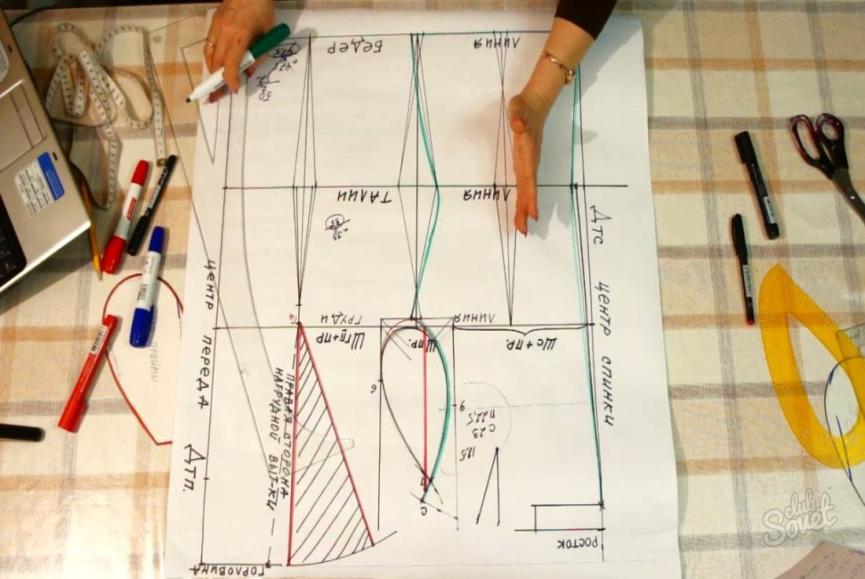 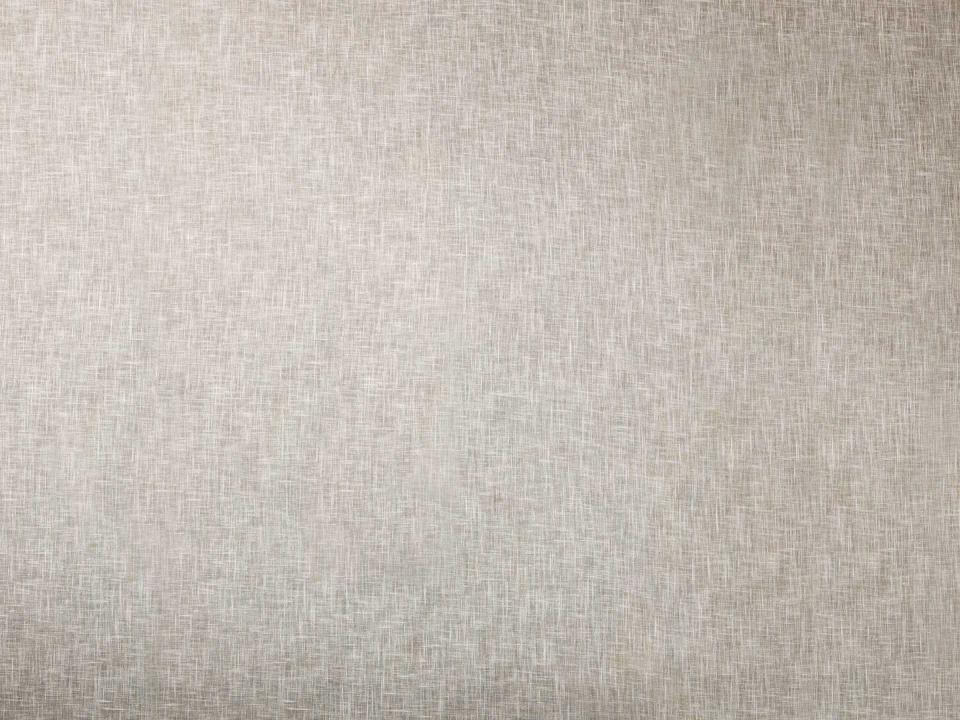 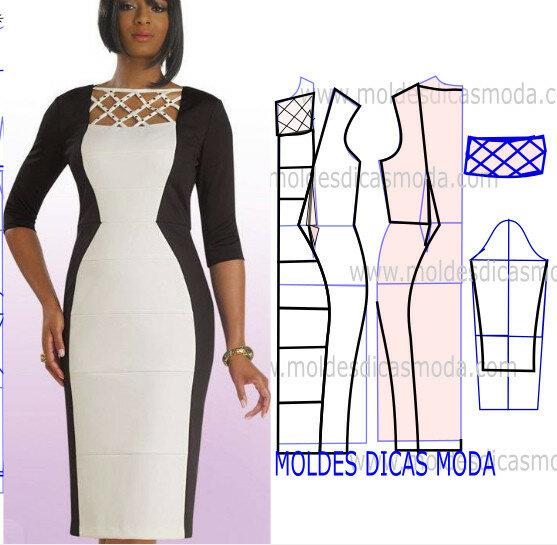 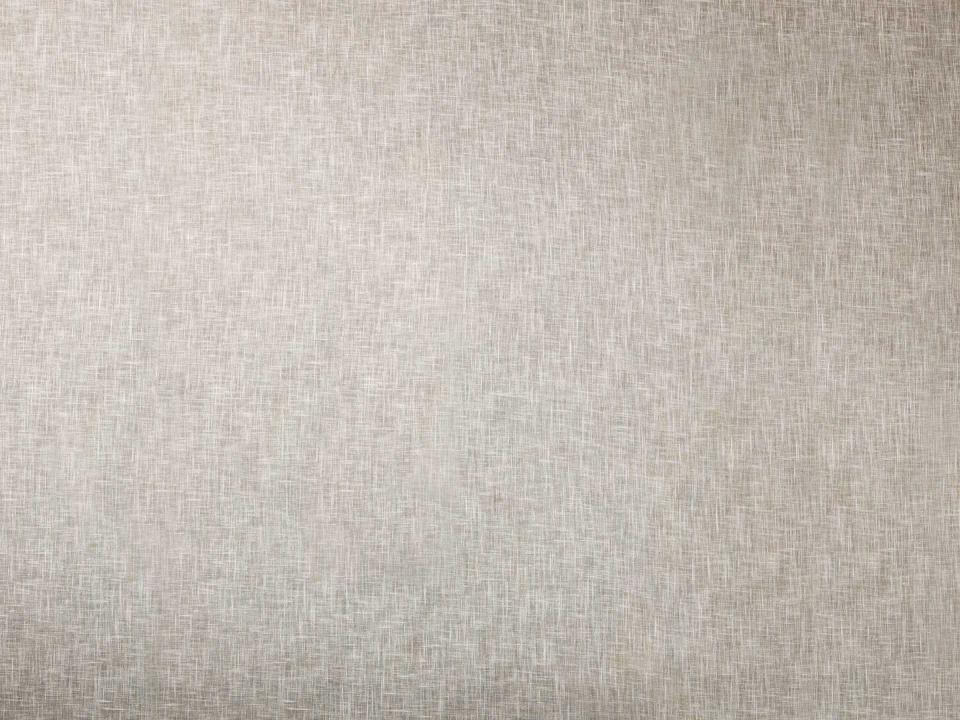 Готовые изделия попадают на полки магазинов.
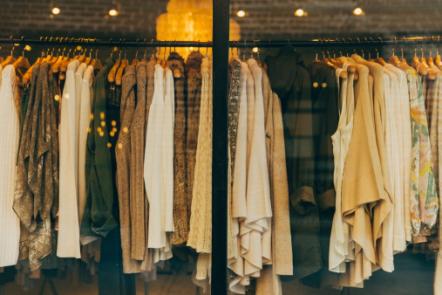